IRIS: Enabling Research Consortiums
EGI Conference on Challenges and Solutions for Big Data Processing on Cloud

September 26, 2014

Dean Flanders (FMI/SystemsX) /
Peter Kunszt (UZH/SIB/SystemsX)
Resource Sharing System
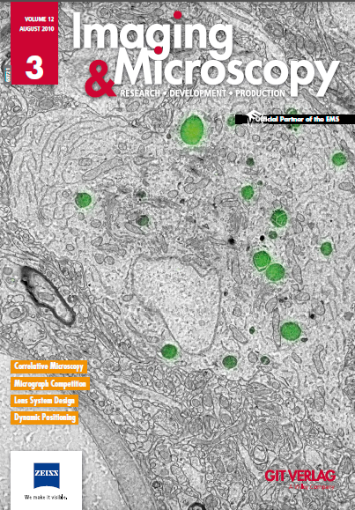 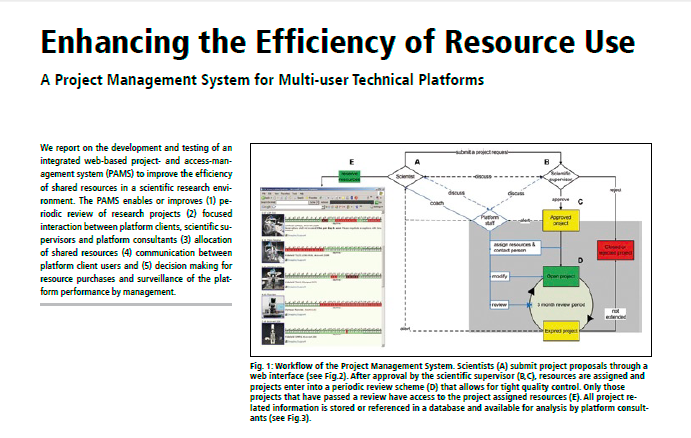 2
IRIS enables science as a service
Empowers researchers to share resources within and across institutions.
Supports: instruments, service requests, and applications
Creates a virtual pool of resources for collaborations and communities.
Usage restrictions and metering/billing can be enforced on resources.
Directory of resources, people, groups, communities, and organizations.
Supports multiple affiliations of individuals, social identities, and federated identities.
IRIS: Resource Scheduler
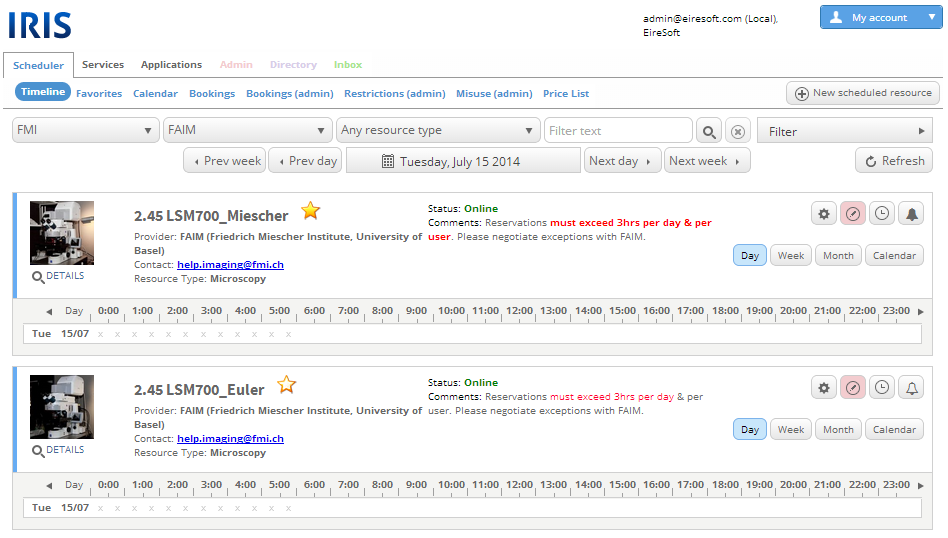 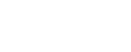 IRIS: Service Requests
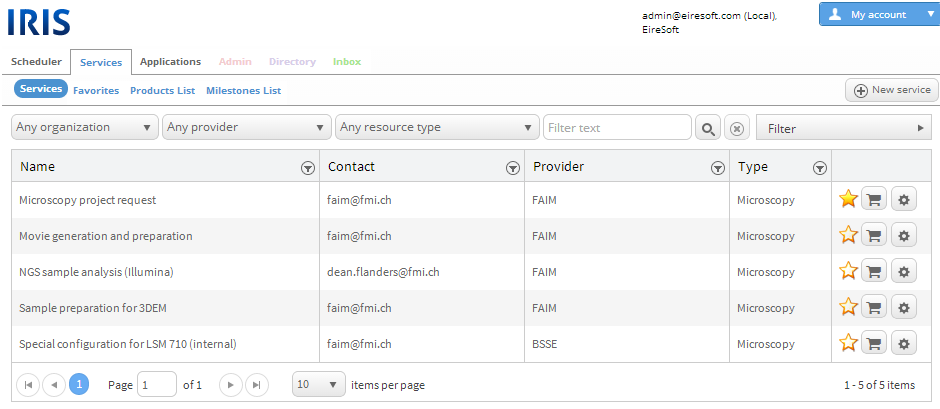 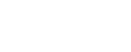 IRIS: Request Workflow
Request "test3 (pricing, milestones)" of service FAIM1 - sample preparation for 3DEM (FAIM): APPROVED


Click here to navigate to IRIS
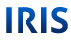 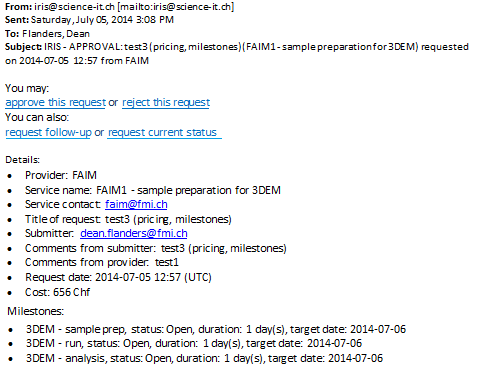 Request "test3 (pricing, milestones)" of service FAIM1 - sample preparation for 3DEM (FAIM): REJECTED


Click here to navigate to IRIS
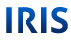 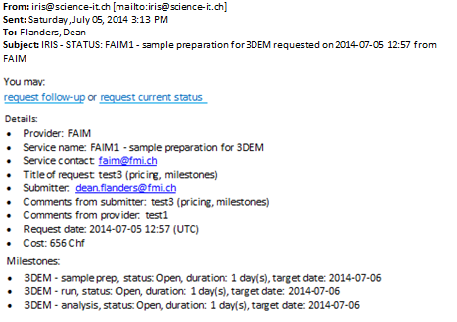 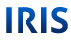 Request "test3 (pricing, milestones)" of service FAIM1 - sample preparation for 3DEM (FAIM): STATUS REQUESTED

Click here to navigate to IRIS
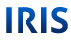 Request "test3 (pricing, milestones)" of service FAIM1 - sample preparation for 3DEM (FAIM): FOLLOW-UP REQUESTED

Click here to navigate to IRIS
IRIS: App Store
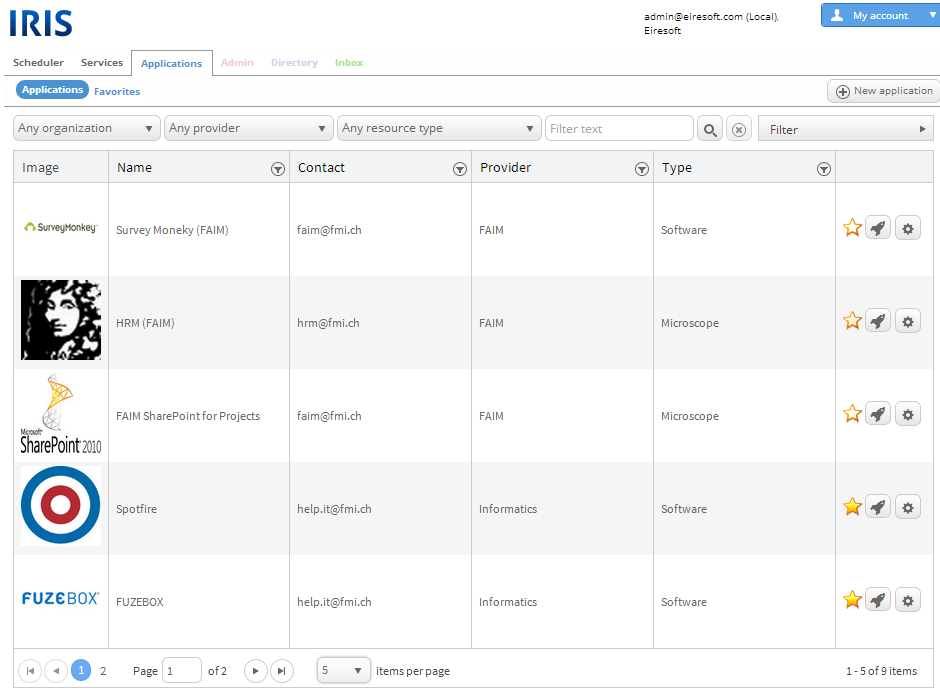